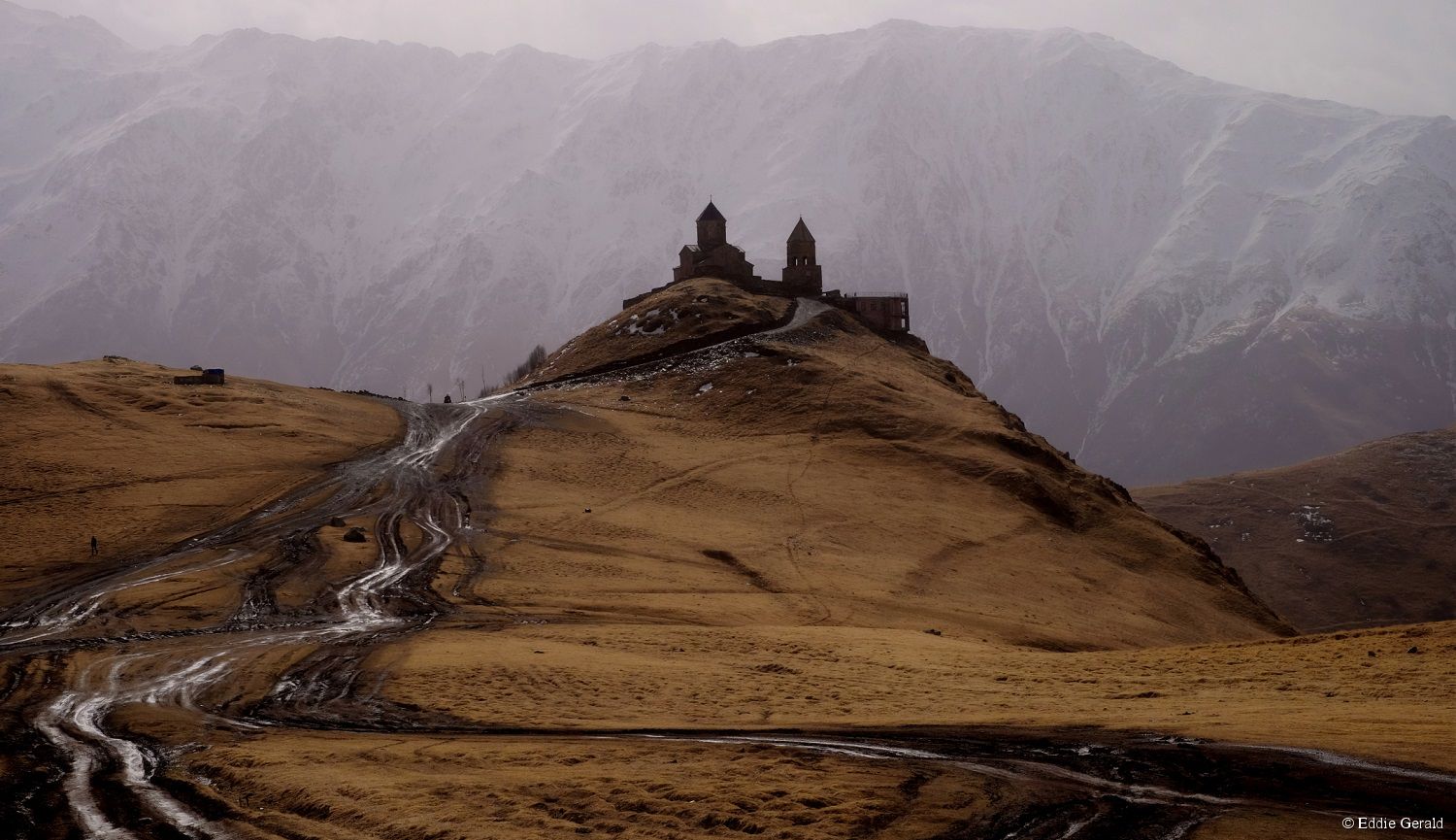 Liturgie cosmique
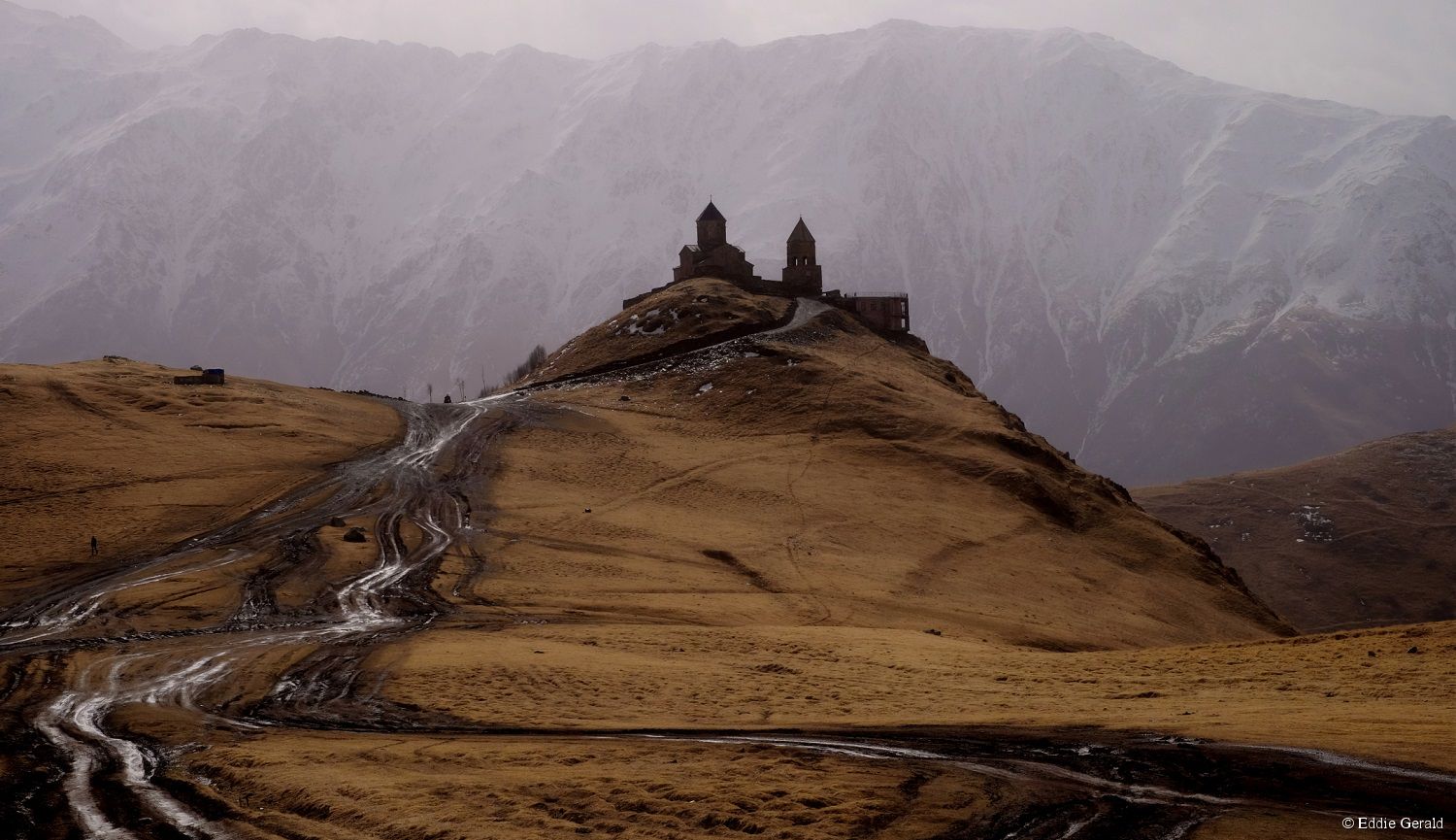 Liturgie cosmique
I –  Le livre de la nature
II – Cosmos et liturgie
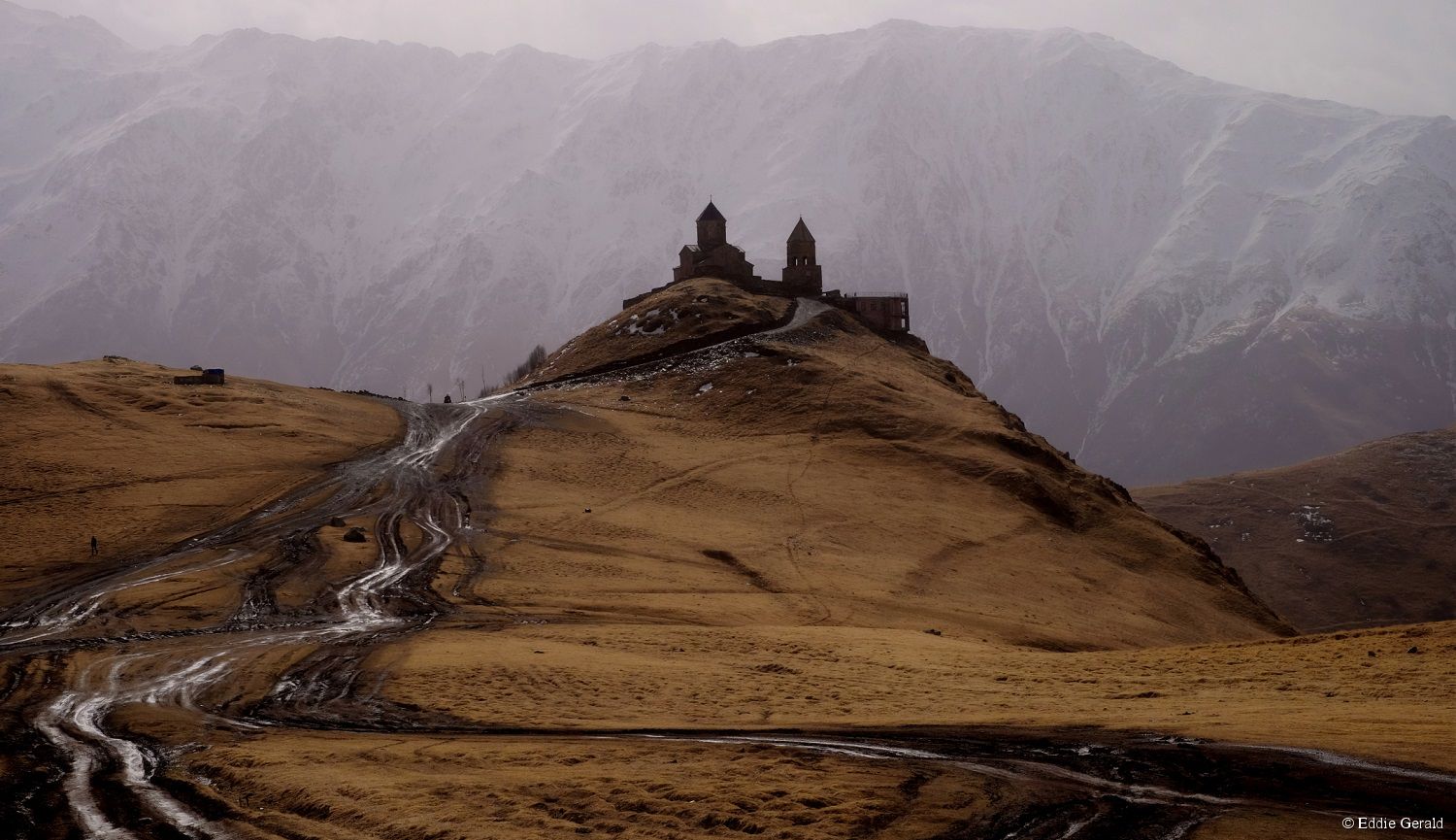 Liturgie cosmique
Introduction  en   2 points
I –  Le livre de la nature
	heureuse frugalité
	jouir du monde
	Isaac de l’Etoile
II – Cosmos et liturgie
	l’universel gémissement
	la joie du monde
	la manifestation des fils de Dieu
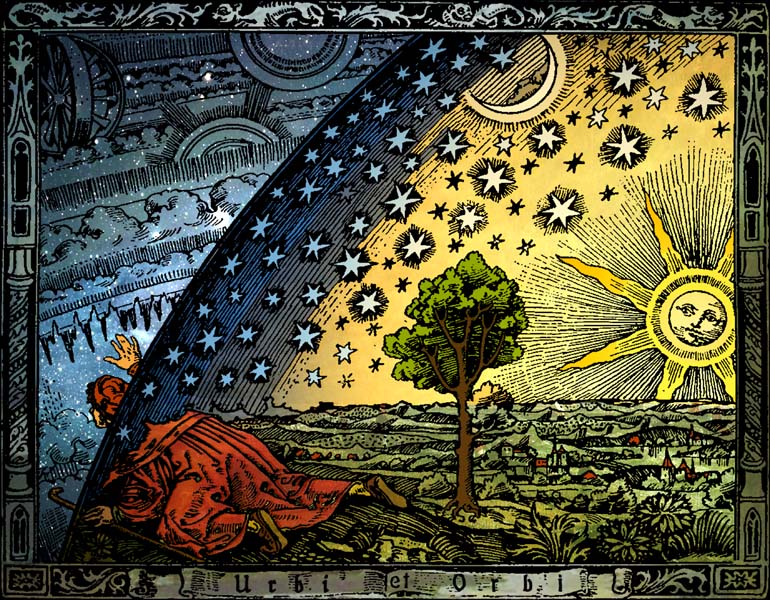 Inter-esse
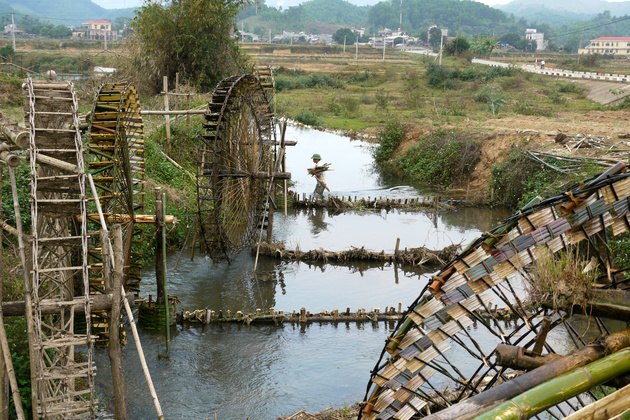 L’utilité
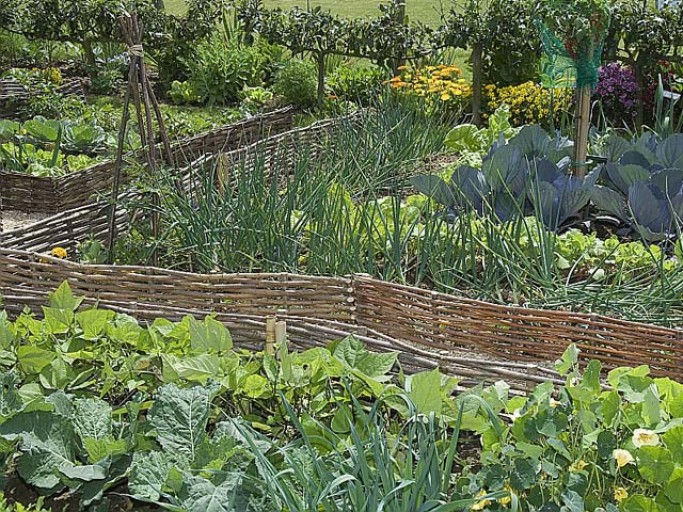 Le soin mutuel
logie

nomie

logie
Astro

Éco
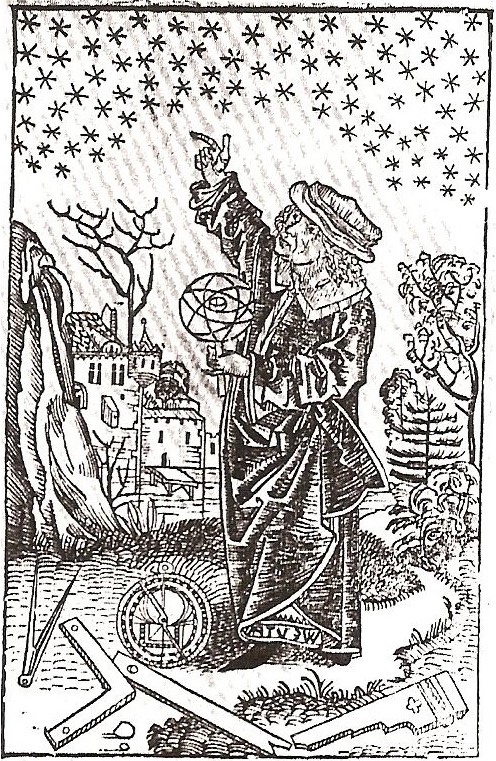 logie

nomie

logie
Sujet du monde

Assujettissement
Astro

Éco
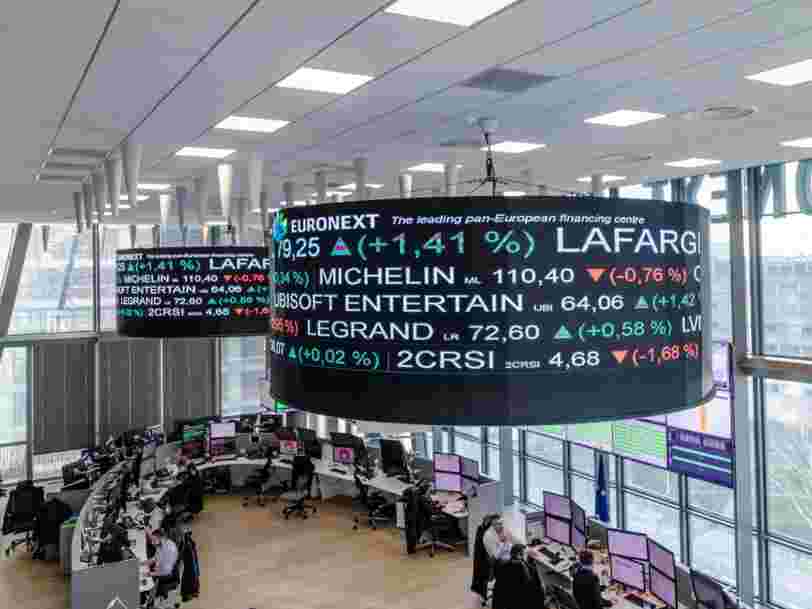 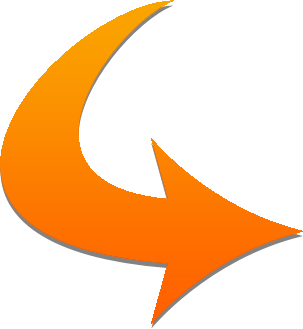 superstition
logie

nomie

logie
Sujet du monde

Assujettissement
Astro

Éco
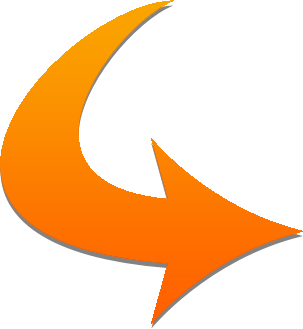 dogmatisme
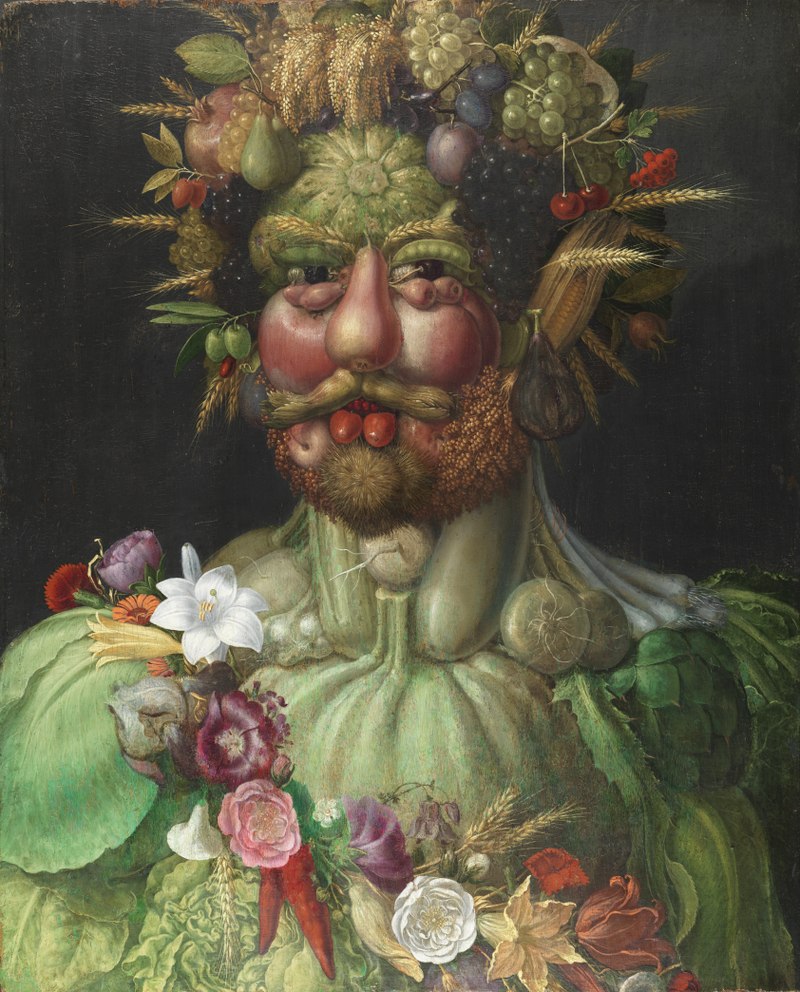 Giuseppe Arcimboldo, 
1590
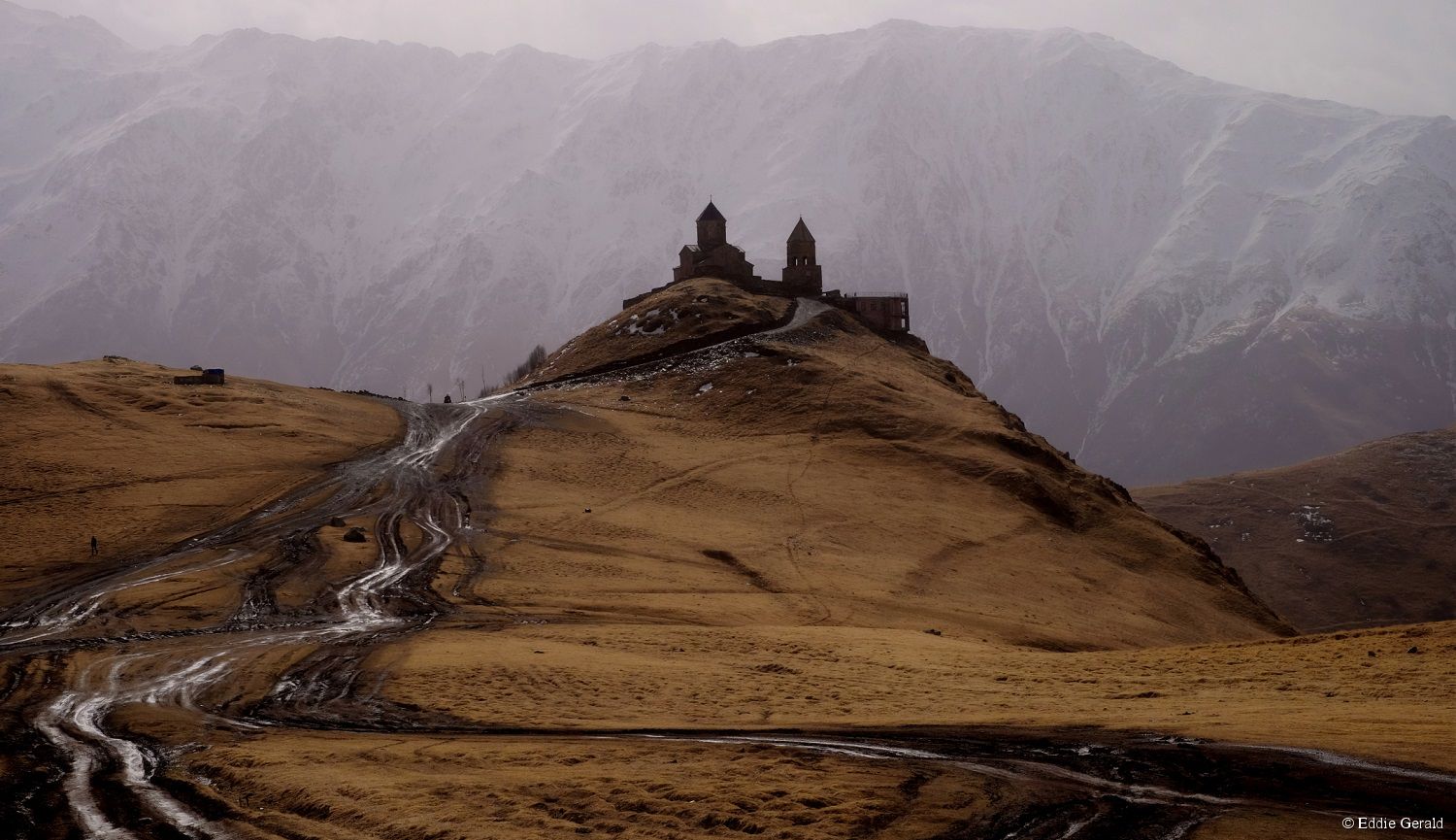 Liturgie cosmique
Introduction
I –  Le livre de la nature
	heureuse frugalité
	jouir du monde
	Isaac de l’Etoile
II – Cosmos et liturgie
	l’universel gémissement
	la joie du monde
	la manifestation des fils de Dieu
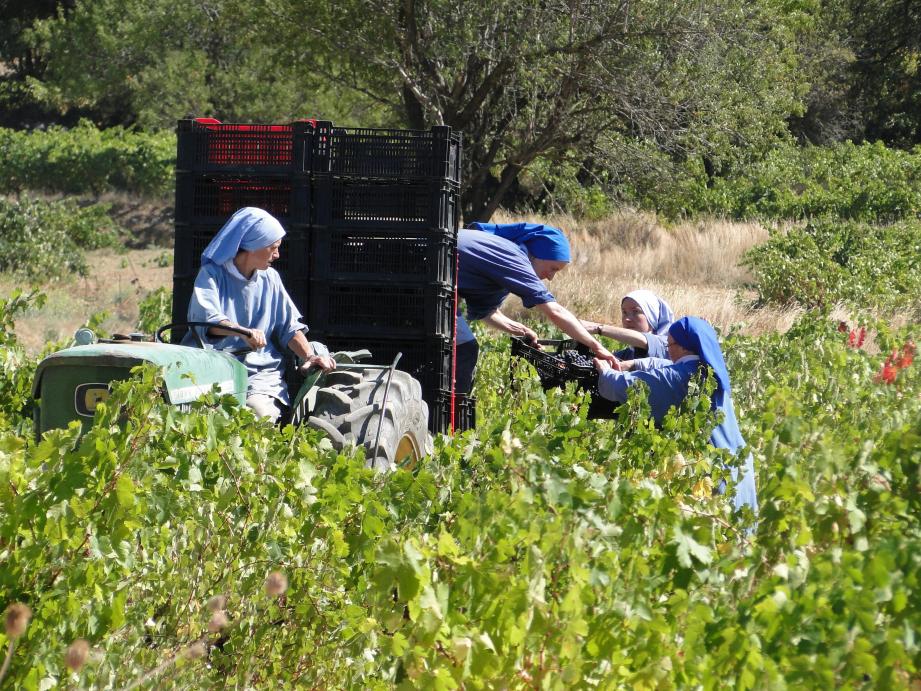 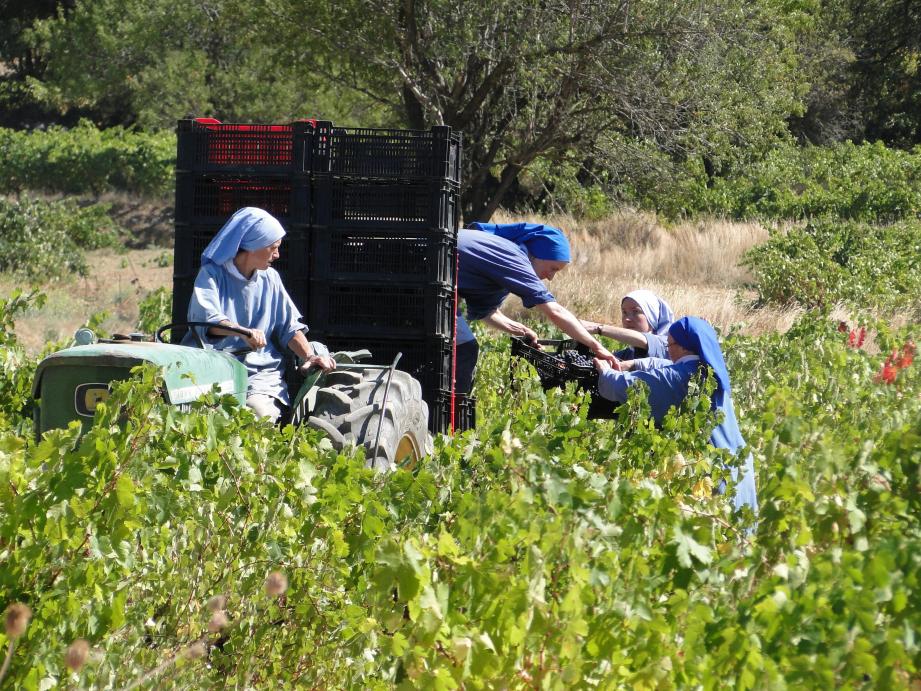 Heureuse frugalité	
      Saint Bernard
	Saint François
Jouir du monde
	Hildegarde von Bingen
	Saint Bonaventure
  +  Isaac de l’Etoile
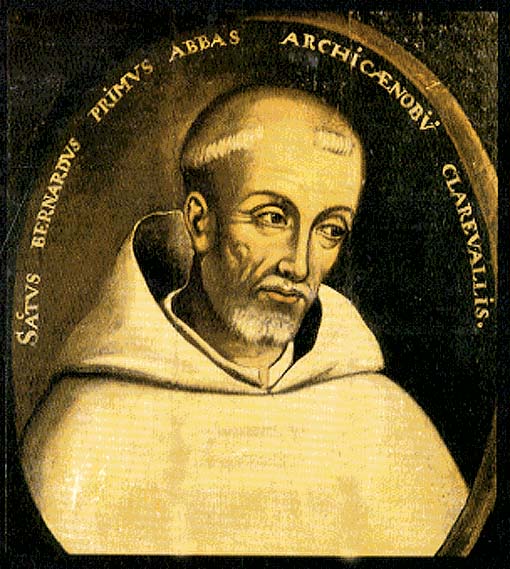 Saint Bernard de Clairvaux
1090-1153
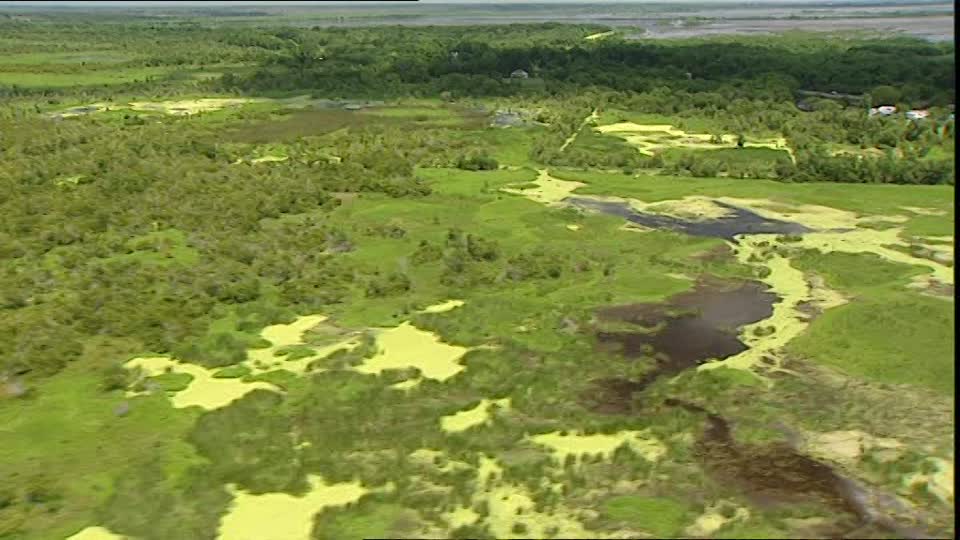 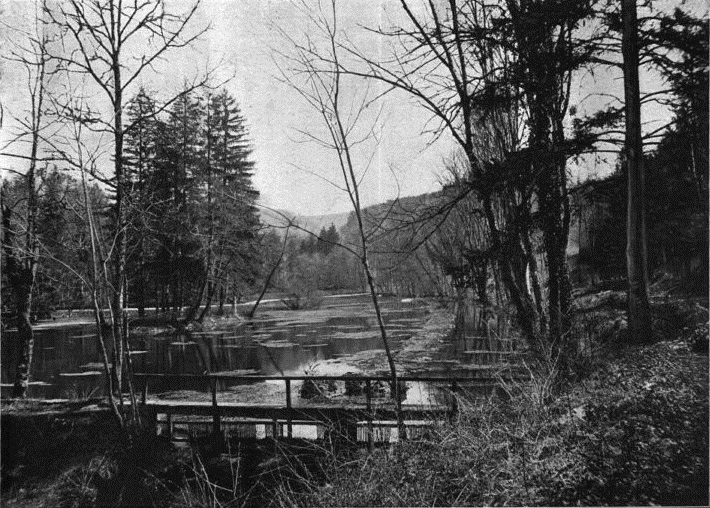 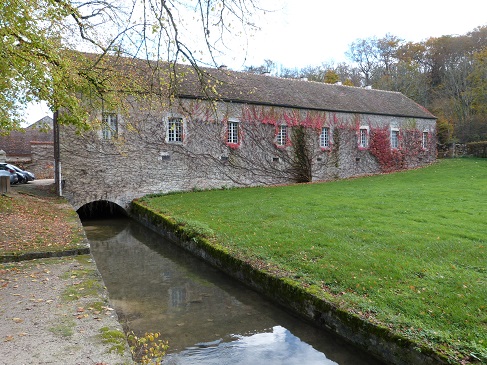 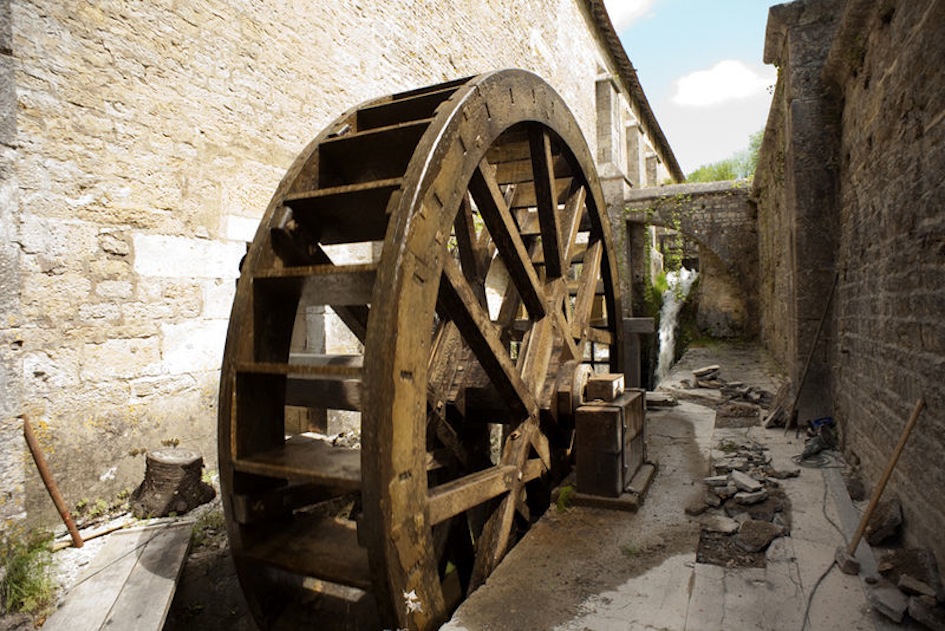 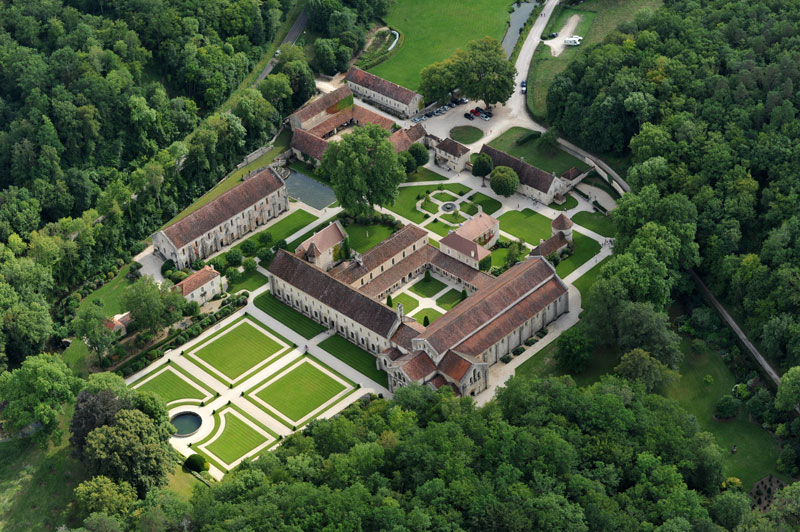 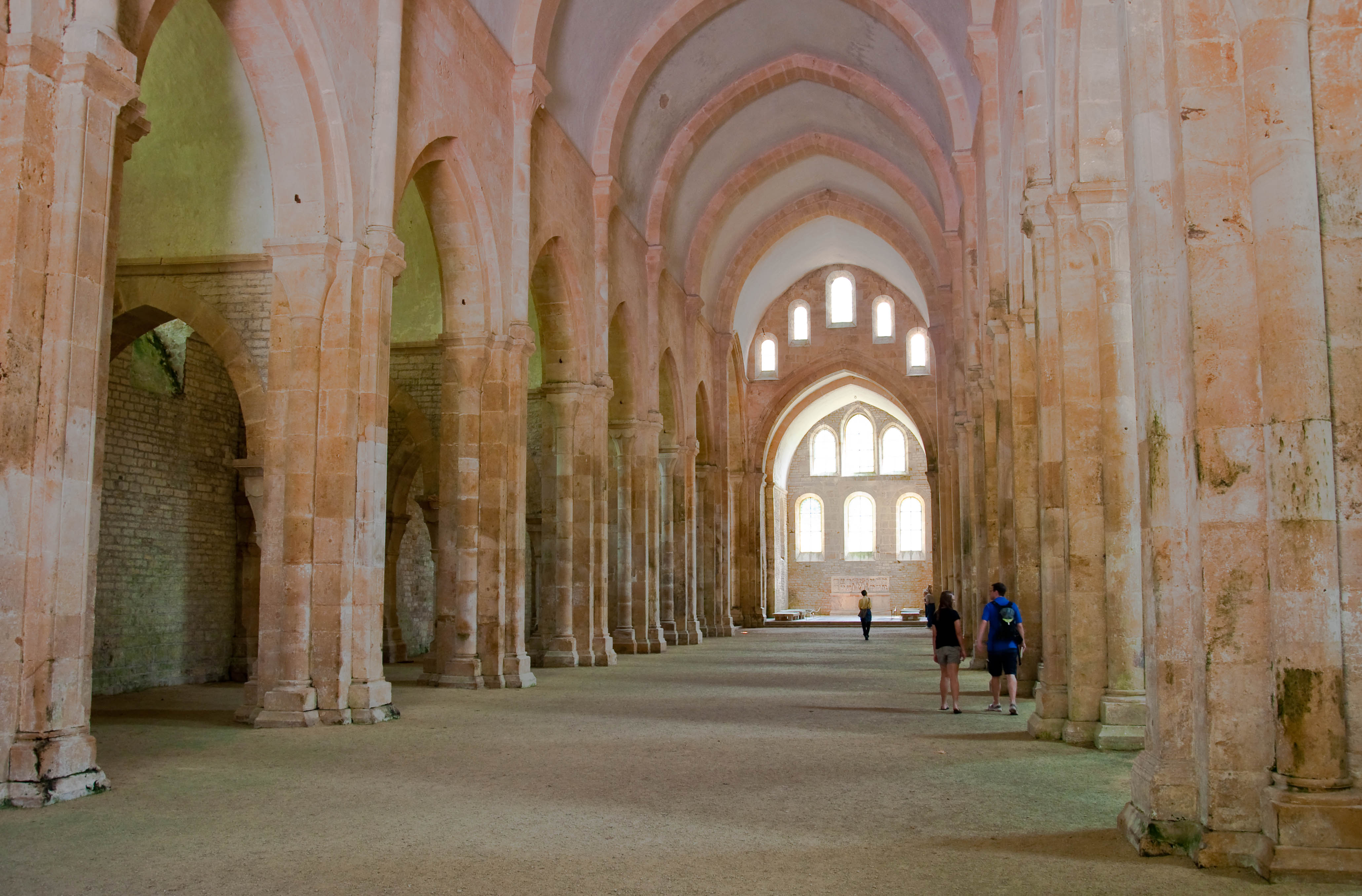 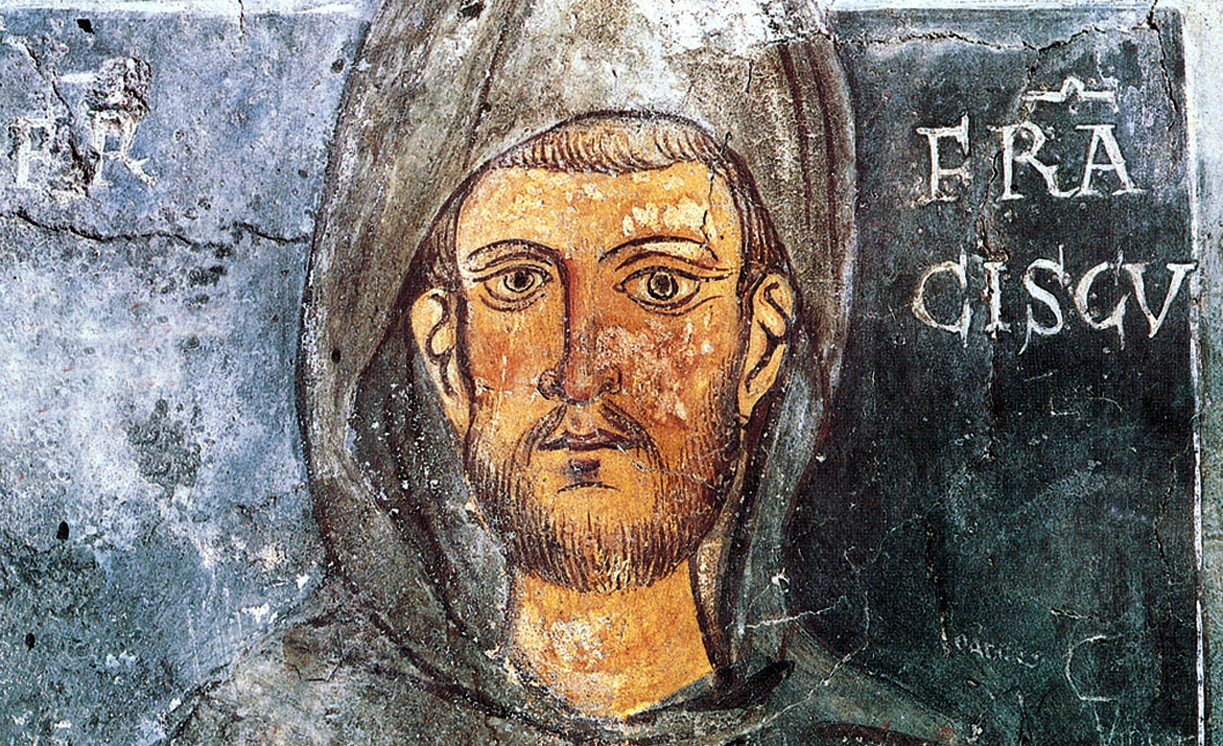 1181-1226
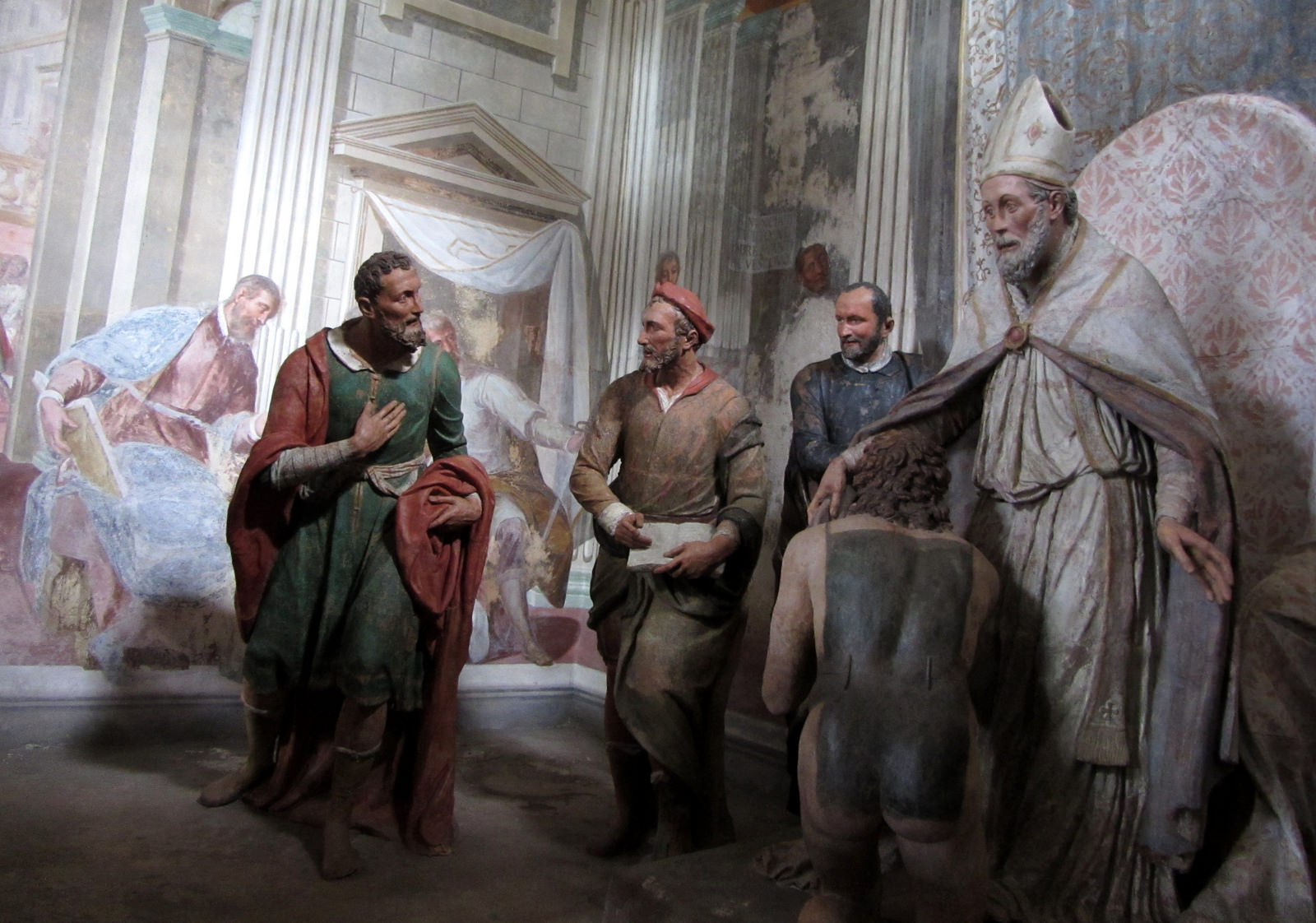 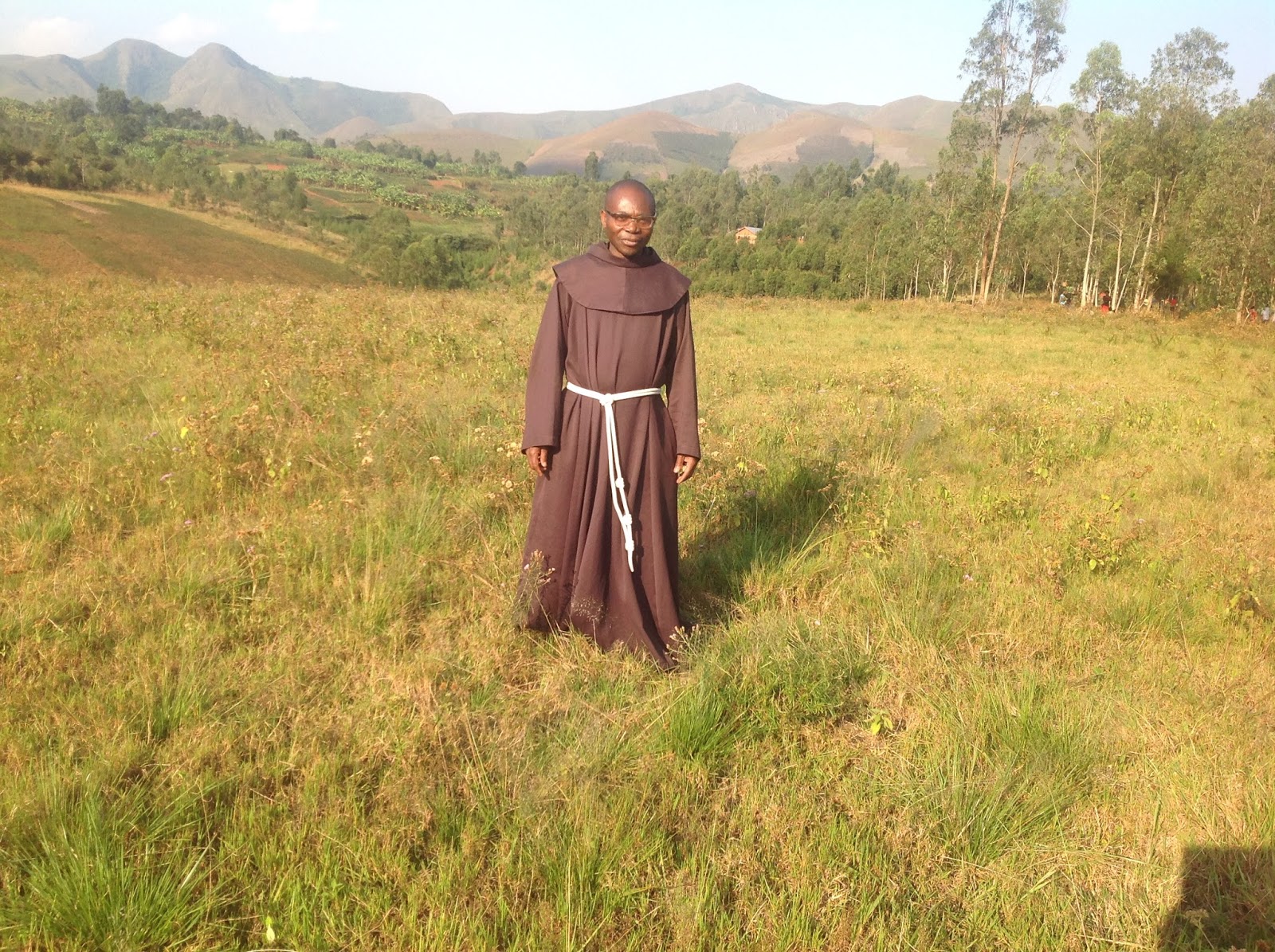 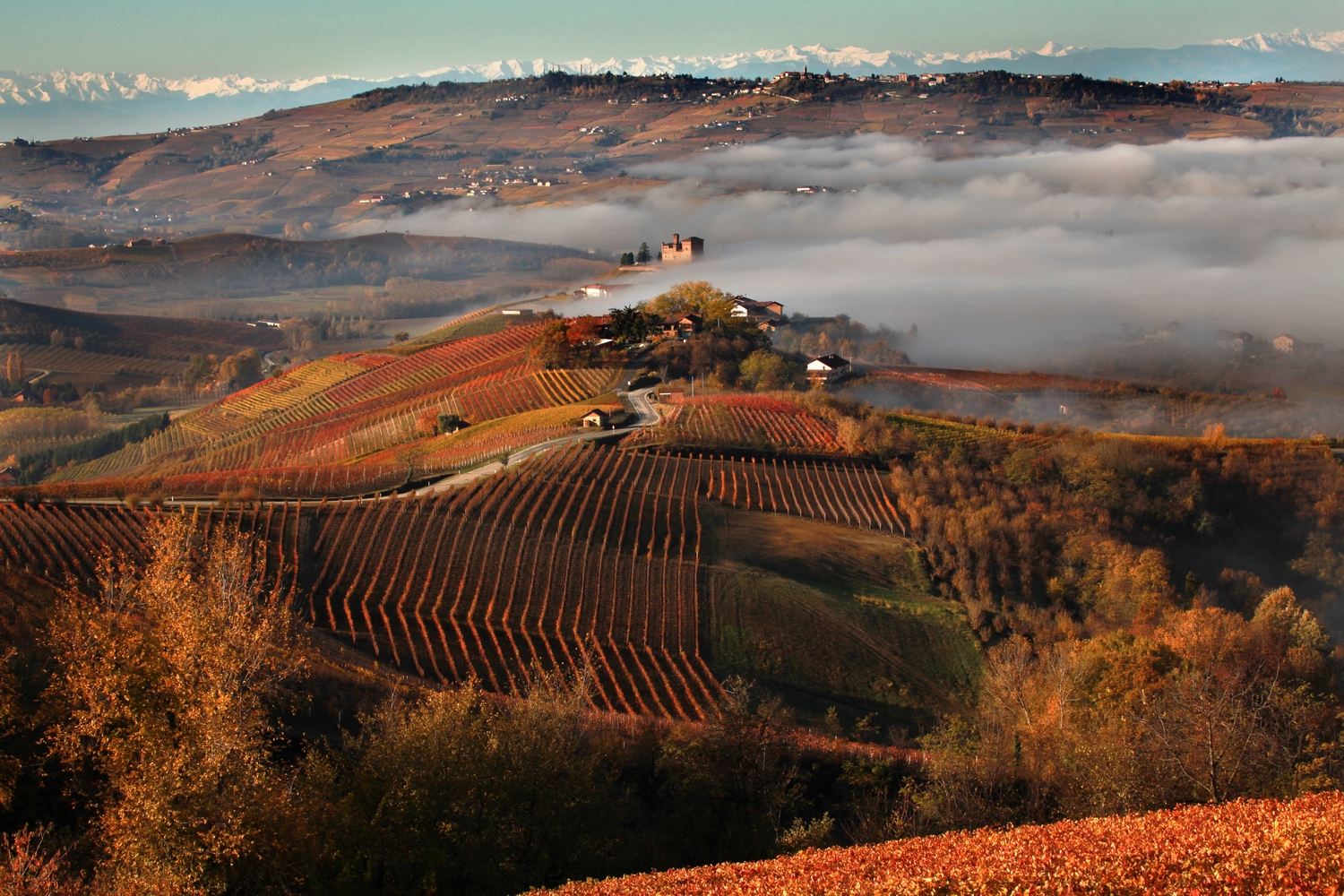 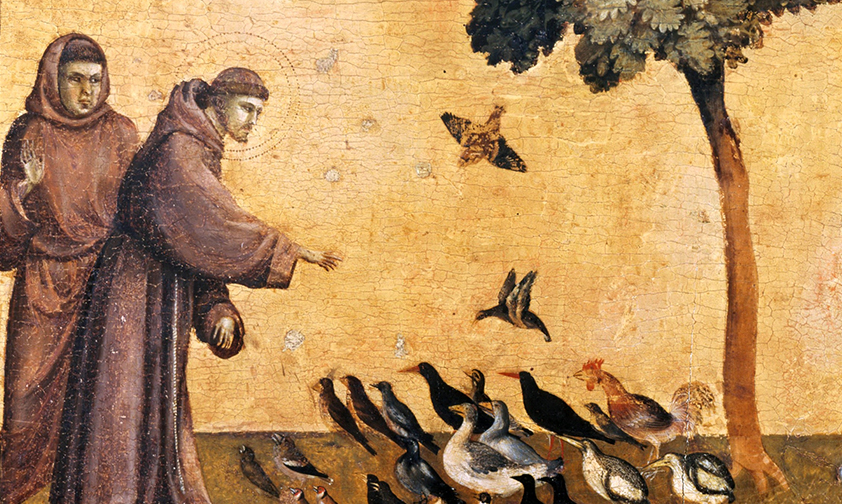